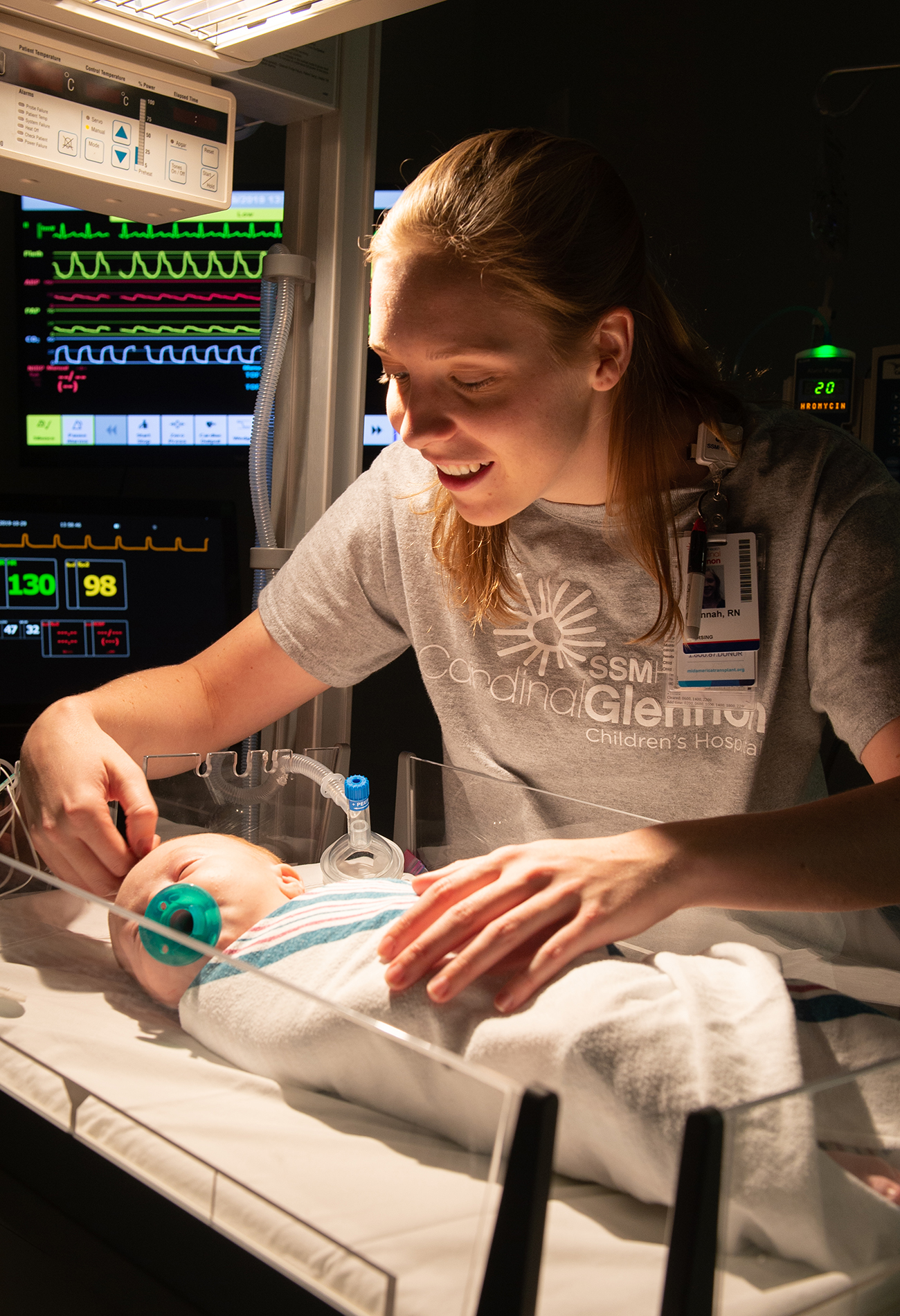 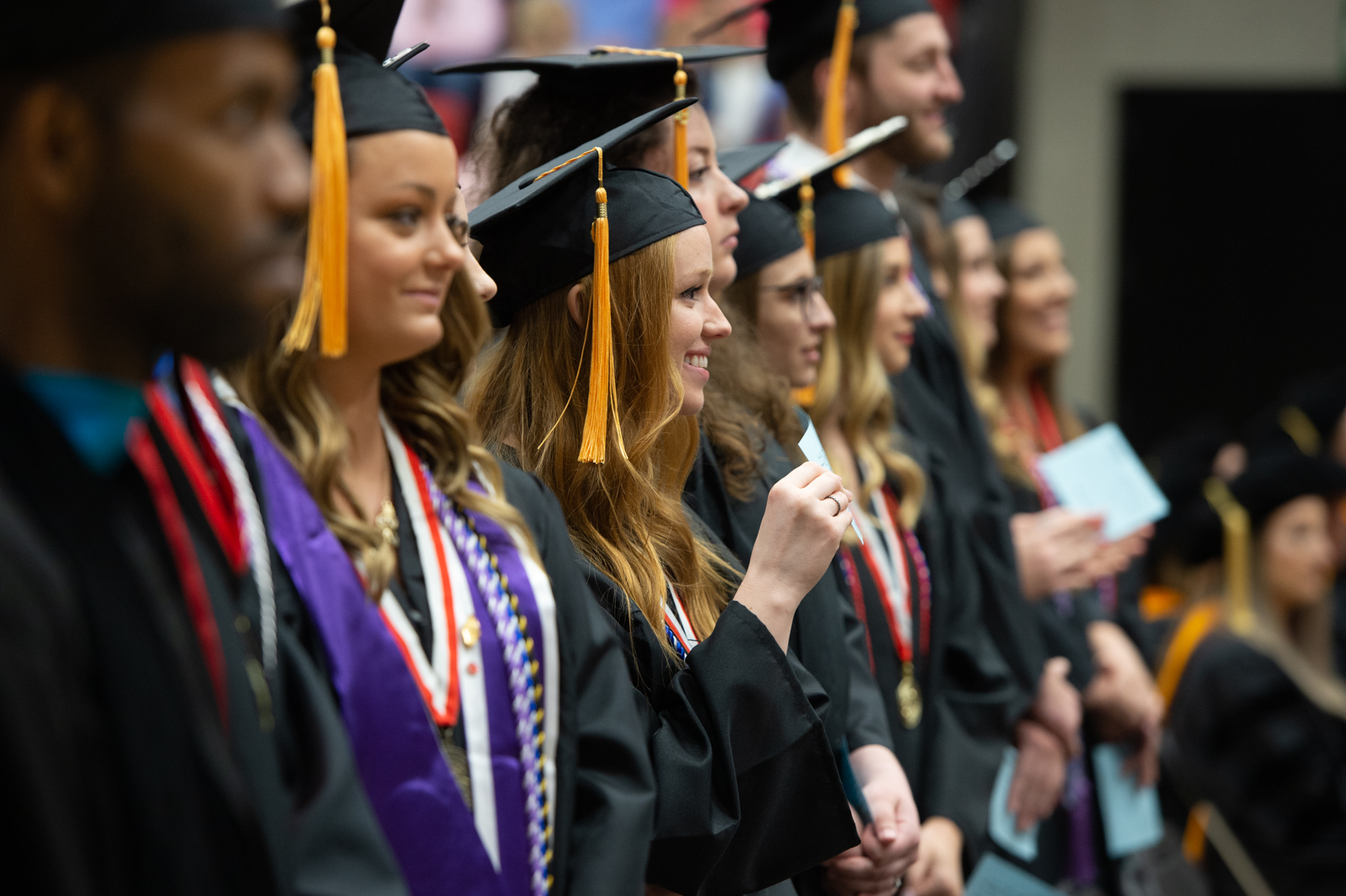 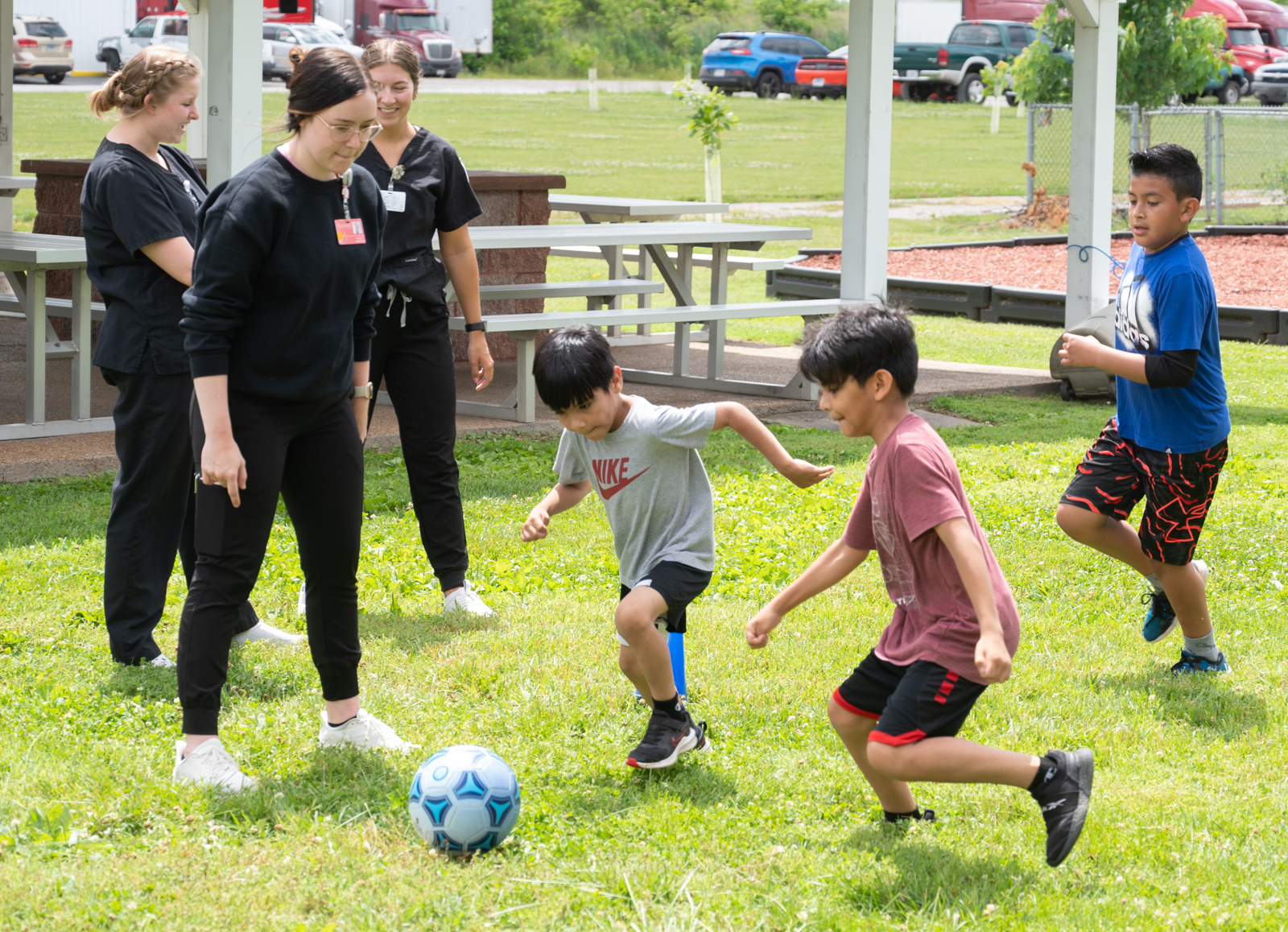 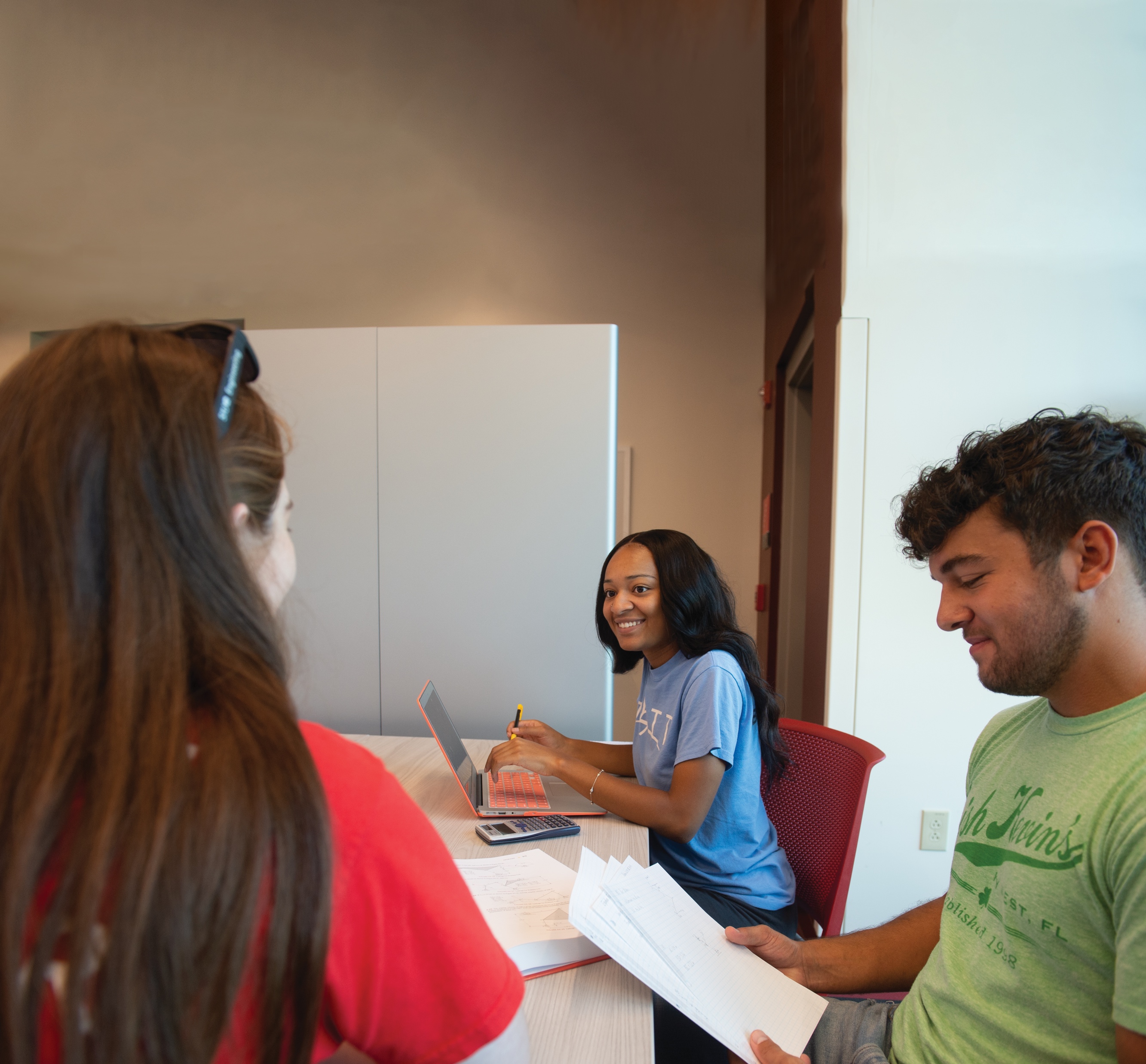 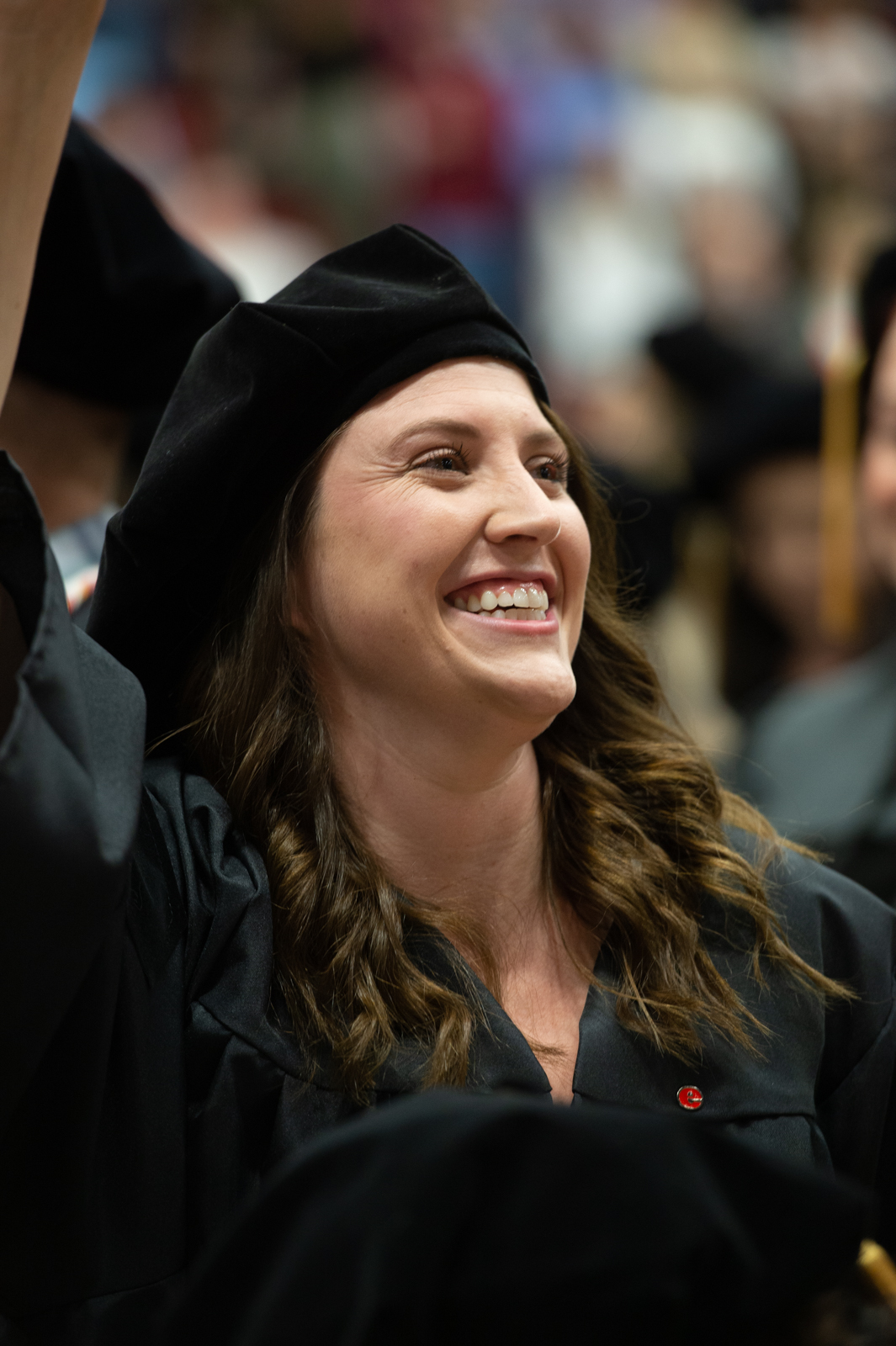 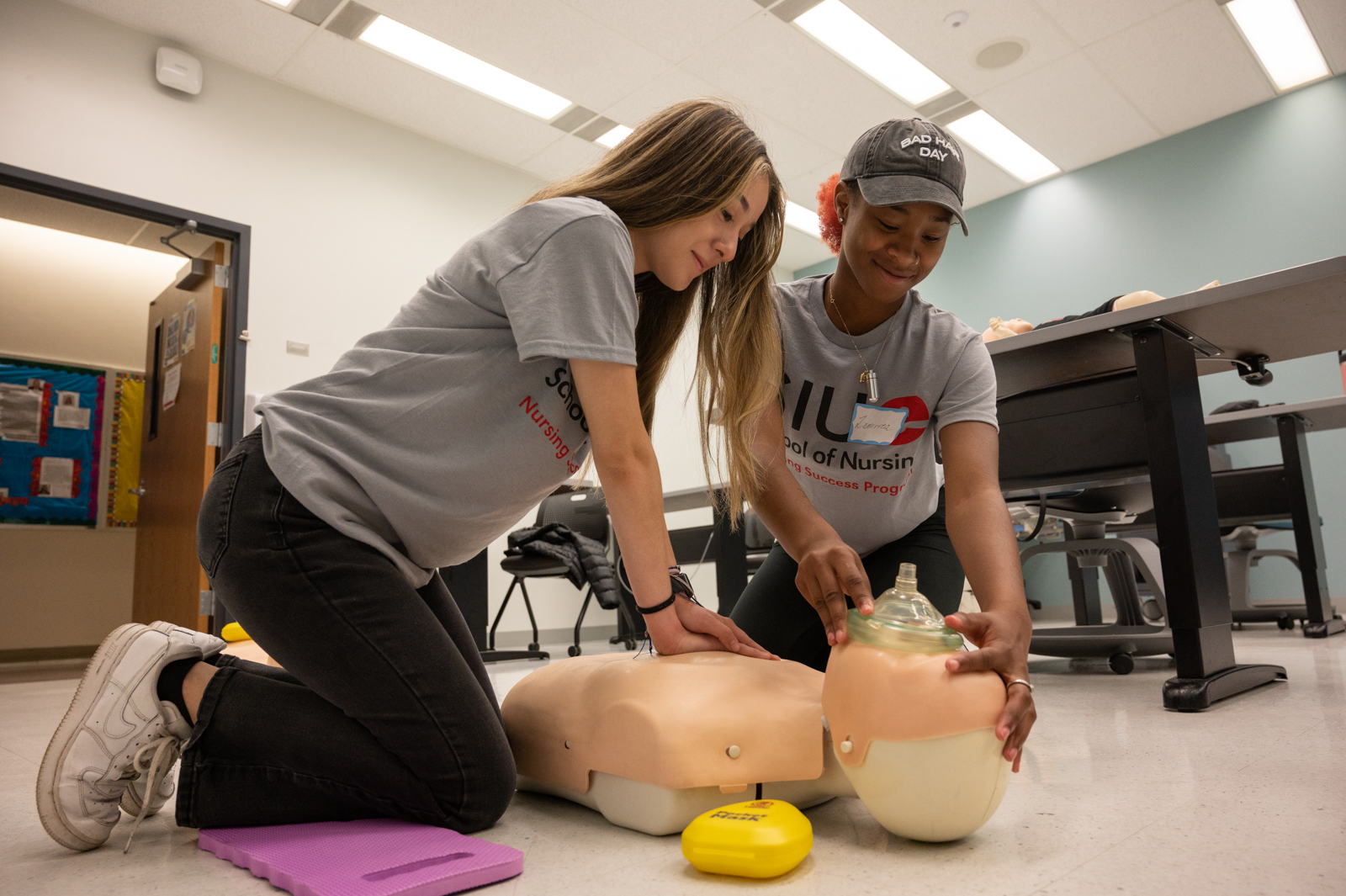 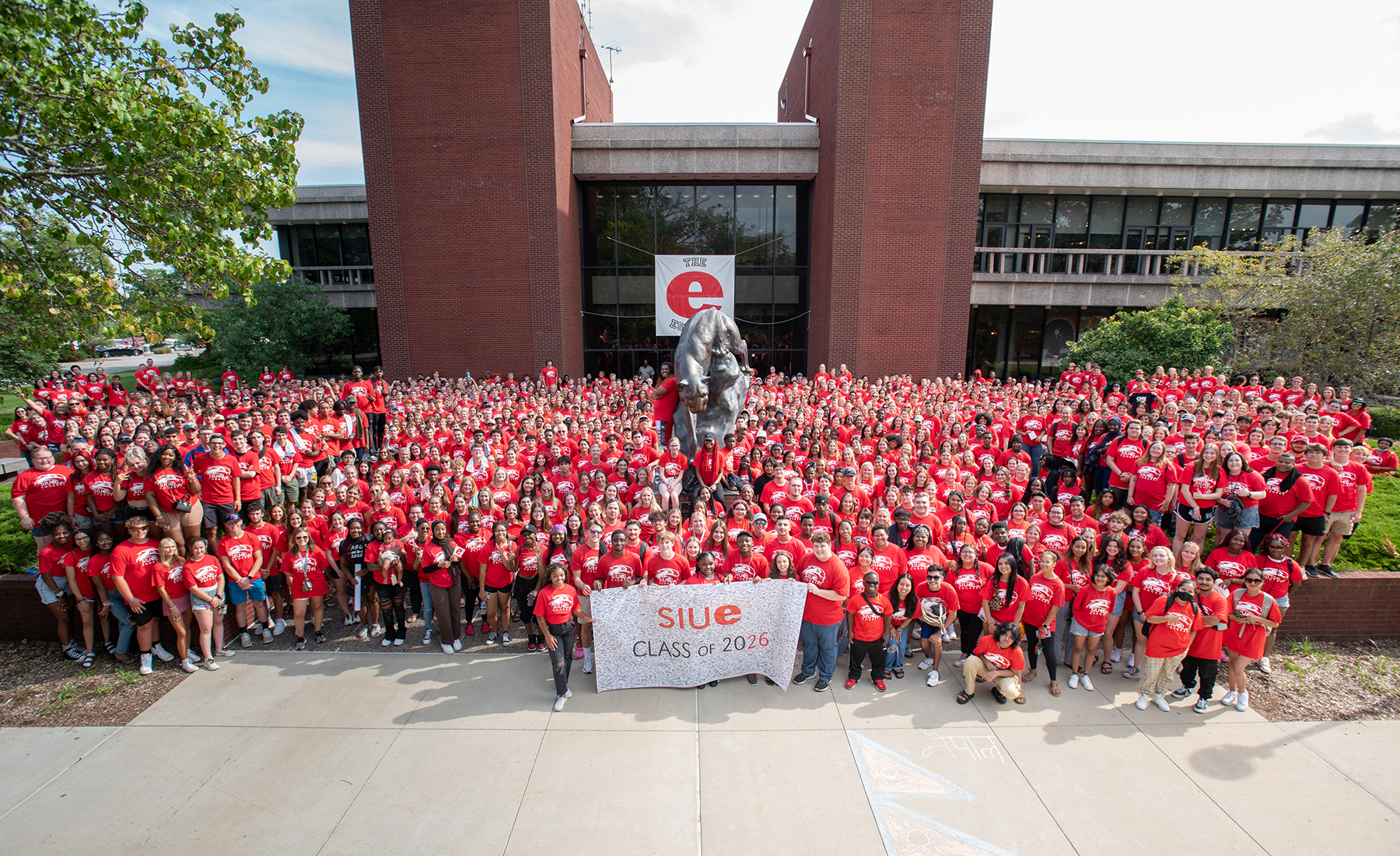 Text
Text
Text
Text
Text
Text
Text
Text
Text
Text
Text
Text
Text
Text
Text
Text
Text
Text
Text
Text
Callout Text
Text
Text
Text
Text
Text
Title Slide